Student Scheme of WorkUnit: 3c Spoken LanguageEnglish Language Controlled Assessment
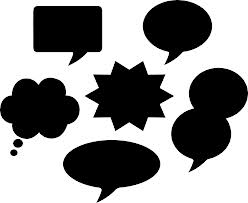 This unit is worth  10% of your GCSE English Language course.
It is assessed out of 20 marks.

Week 1:
Get to grips with the rules of Spoken Language
We will look at:
How conversations work
How people give messages to each other with their Spoken Language
How talk is used at work
How accent and dialect can affect our Spoken Language
What the rules of TV presenting are

Week 2:
Get to grips with how to comment on TV presenting
We will look at:
Three or four examples of TV presenting
Writing our own scripts

Week 3: 
We will look at how to build your ideas into an essay response.
Controlled Assessment Titles:
Title: How do television presenters use Spoken Language to interest and engage an audience in their programmes?